Jail
frank
What is jail?
Lightweight container that isolate processes/
access to file system/network stack
Introduced in FreeBSD 4.X
Build upon the concept of chroot
Operating-system-level
	virtualization
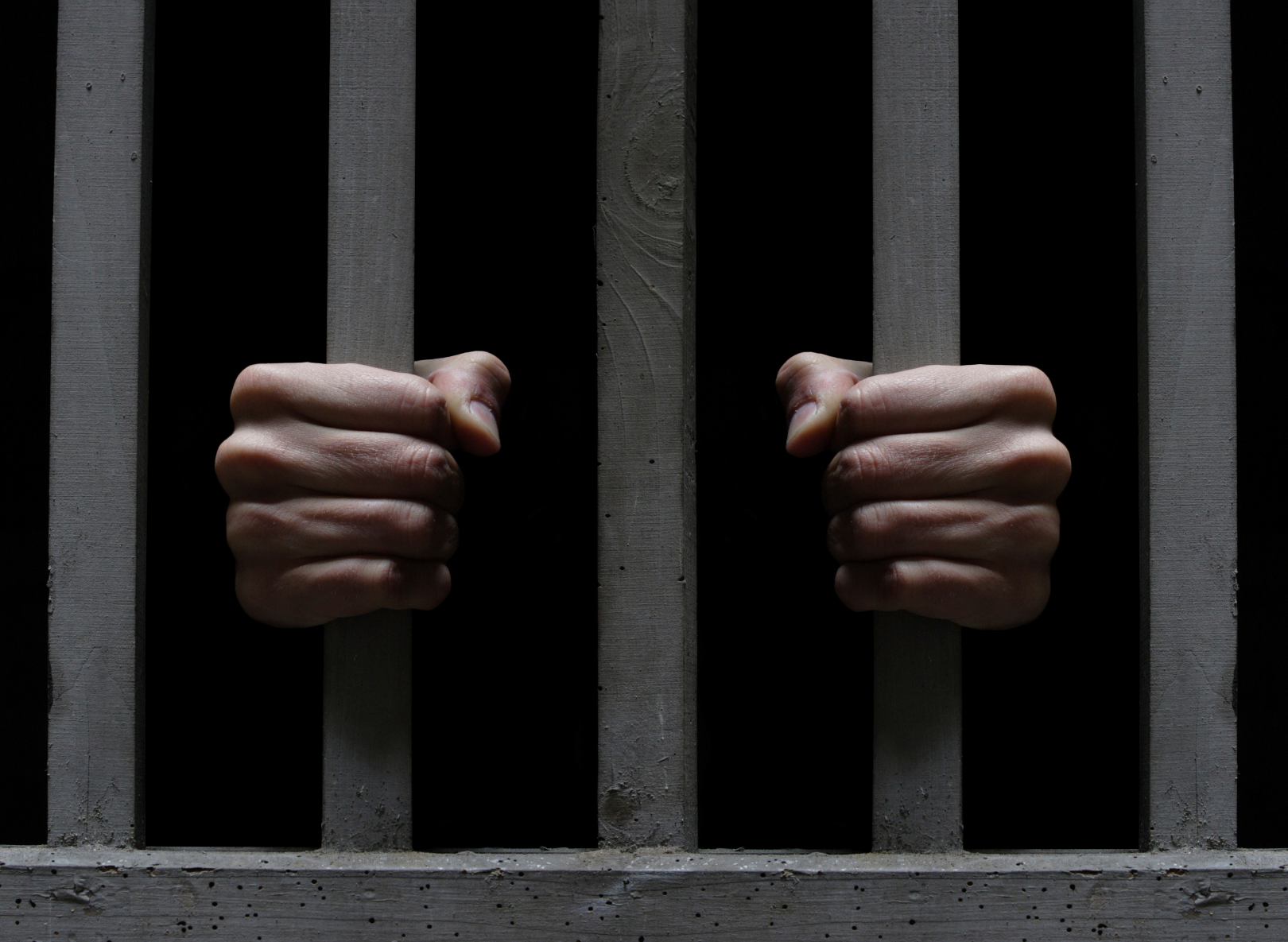 ‹#›
Jail v.s. chroot
Jails differs from chroot by the level of separation:

Chroot limits scope of filesystem for the process
While Jail isolates processes from the rest of system
‹#›
Jail v.s. VM
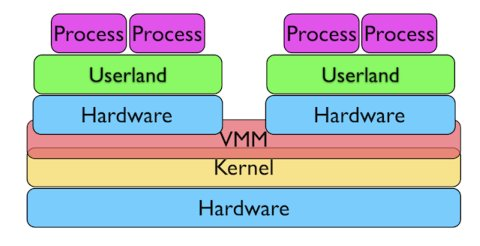 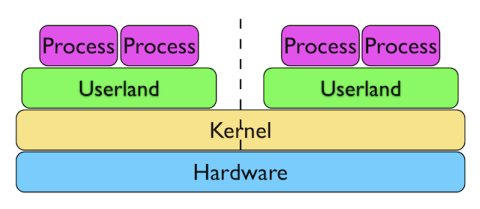 VM                                                                                               Jail
‹#›
Jail: Advantage
Jail
Easy to deploy and maintain
Boot up fast (within seconds, while VM takes minutes)
Much less overhead (Disk I/O, emulated NIC, CPU)
‹#›
How to create a jail?
A jail is characterized by four elements:
Path: the starting point from which jail is entered
Hostname: Hostname used by jail
IP address: IP assigned to the jail
Command: the path name of executable to run inside the jail
‹#›
How to create a jail?
Basic Jail Environment:
/myjail: place to put our jails, the “Path” of jail
/myjail/bin, /myjail/sbin: basic tools
/myjail/lib,/myjail/libexec: library dependencies
/myjail/dev: devfs

# jail -c jid=1 name=myjail path=/myjail mount.devfs \
   ip4.addr=”127.0.0.1” host.hostname=myjail \
   command=”/bin/sh”
‹#›
How to create a jail?
There must be at least one process attached to specific jail. Otherwise, set persist parameter.

# jls // list running jails
‹#›
When will a jail be destroyed?
Jail will be destroyed when no process is running in jail, unless “persist” is specified.

Jails with “persist” propertie may be destroyed manually using “jail -r <JID/Name>”
‹#›
Create a jail with freebsd world
Download pre-built base system
# fetch “http://ftp.tw.freebsd.org/pub/releases/amd64/10.1-RELEASE/base.txz”
# mkdir /myjail // jail path
# tar -xf base.txz -C /myjail // extract base into jail path
# freebsd-update -b /myjail fetch install // upgrade base system
‹#›
Create a jail with freebsd world
# jail -c name=myjail path=/myjail \
ip4.addr=vmx0|127.0.0.10/24 mount.devfs \
host.hostname=myjail.urcrazy.net \
exec.start=”sh /etc/rc” \
exec.stop=”sh /etc/rc.shutdown”
‹#›
Managing Jails
Start jails upon system boot:
In rc.conf: jail_enable=”YES”
Saving jail configurations in /etc/jail.conf:
myjail {
	path=/myjail;
	mount.devfs;
	host.hostname=myjail.urcrazy.net;
	exec.start=”sh /etc/rc”;
	exec.shutdown=”sh /etc/rc.shutdown”;
	ip4.addr=”127.0.0.1”;
}
‹#›
Managing Jails
Start/Stop all jails:
	# service jail start/stop

Start/Stop specfic jails:
	# service jail start/stop <jail name>
‹#›
Managing multiple Jails
per jail base system:
waste of space
adds complexity to system adminstration

Solution?
Shared-base-system Jails
‹#›
Managing multiple Jails
Common Implementation:

Using ZFS
easy to backup/snapshot/clone
‹#›
Managing multiple Jails using ZFS
Separate read-only and read-write areas
Read-write area:
/usr/local
/usr/X11R6
/usr/home or /home
/tmp
/var
/root
/usr/ports/distfiles
‹#›
Managing multiple Jails using ZFS
# cd /jail/basejail
# mv etc tmp var root ../skel
# mv usr/local ../skel/usr-local
# mkdir s
‹#›
Managing multiple Jails using ZFS
# ln -s /s/etc etc
# ln -s /s/home home
# ln -s /s/root root
# ln -s /s/usr-local usr/local
# ln -s /s/usr-X11R6 /usr/X11R6
# ln -s /s/distfiles usr/ports/distfiles
# ln -s /s/tmp tmp
# ln -s /s/var var
‹#›
Managing multiple Jails using ZFS
# cd ../skel
# mkdir home usr-X11R6 distfiles
‹#›
Managing multiple Jails using ZFS
for each jails: 
create directory 
/jail/${jail_name} and /jail/${jail_name}_rw

copy file in /jail/skel into /jail/${jail_name}_rw
cpdup /jail/skel/ /jail/${jail_name}_rw
‹#›
Managing multiple Jails using ZFS
create individual fstab file fstab.${jail_name}

/jail/basejail /jail/${jail_name} nullfs ro 0 0
/jail/${jail_name}_rw /jail/${jail_name}/s nullfs rw 0 0
‹#›
Managing multiple Jails using ZFS
Further simplify jail.conf using variables and wildcard
* {
	path=/jail/$name;
	mount.devfs;
	mount.fstab=/jail/fstab.$name;
	devfs_ruleset=4;
	host.hostname=$name.urcrazy.net;
	exec.start=”sh /etc/rc”;
	exec.shutdown=”sh /etc/rc.shutdown”;
}
jail01 {
	ip4.addr=”127.0.0.1”;
}

jail02 {
	ip4.addr=”127.0.0.2”;
}
‹#›
Managing multiple Jails using ZFS
Recap
To create new jail:
create jail and jail_rw directory
copy /jail/skel/ into jail_rw directory
mount read-only basejail to jail directory
mount jail_rw to jail/s
do 2 and 3 with individual fstab file
add jail configuration into jail.conf
‹#›
Managing Jail using tools
There are tools designed to aid jails managements
qjail
ezjail
‹#›
Managing Jail using ezJail
# pkg install ezjail
# ezjail-admin install -p

To create jail
# ezjail-admin create <jail name> <jail ip>
To list jail
# ezjail-admin list
‹#›
Managing Jail using ezJail
To enter jail console:
# ezjail-admin console <jail name>
To create archive for jail
# ezjail-admin archive <jail name>
To deploy jail from archive
# ezjail-admin create -a <archive>
‹#›
Jail Networking
Using NAT
# ifconfig lo1 create
jail1 ip: lo1|10.0.0.1/24
jail2 ip: lo1|10.0.0.2/24

In rc.conf:
cloned_interfaces=”lo1”
‹#›
Jail Networking
Using NAT
pf.conf:

ext_if=”vmx0”
jail_if=”lo1”

nat on $ext_if from $jail_if to any -> $ext_if
‹#›
Jail Networking
Ping command returned
	Operation not permitted

Solution:
	allow.raw_sockets =1;
‹#›
Fine tunning Jail
Jail has many restrictions, some of them can be tuned via setting sysctl and jail.conf parameters.

Make sure you know exactly what you’re doing

# sysctl -d security.jail.param
‹#›